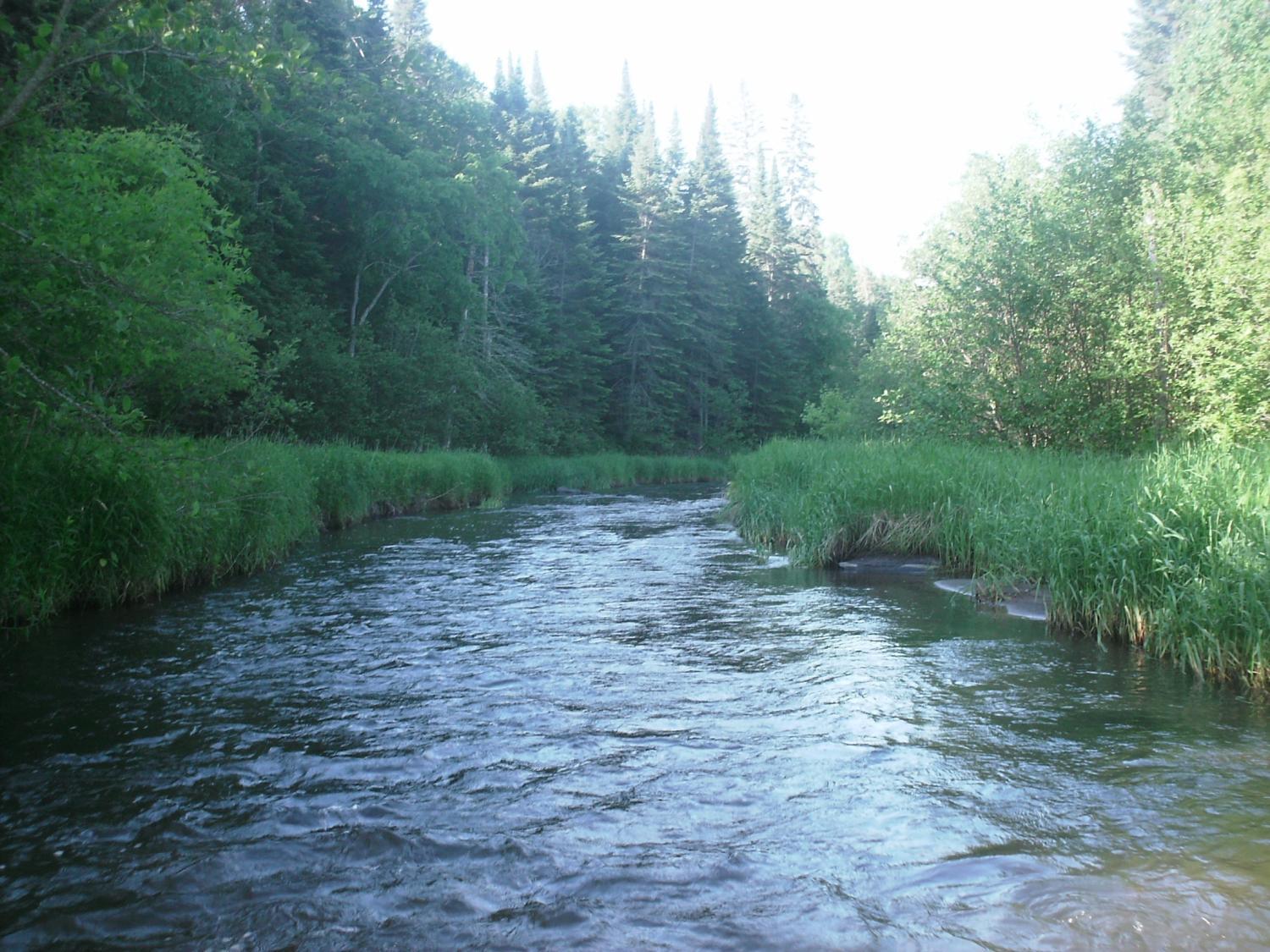 Legislative Water Commission
December 10, 2018
Co-chairs: Senator Wiger           Representative Torkelson*
* Presiding

Jim Stark, Director
1
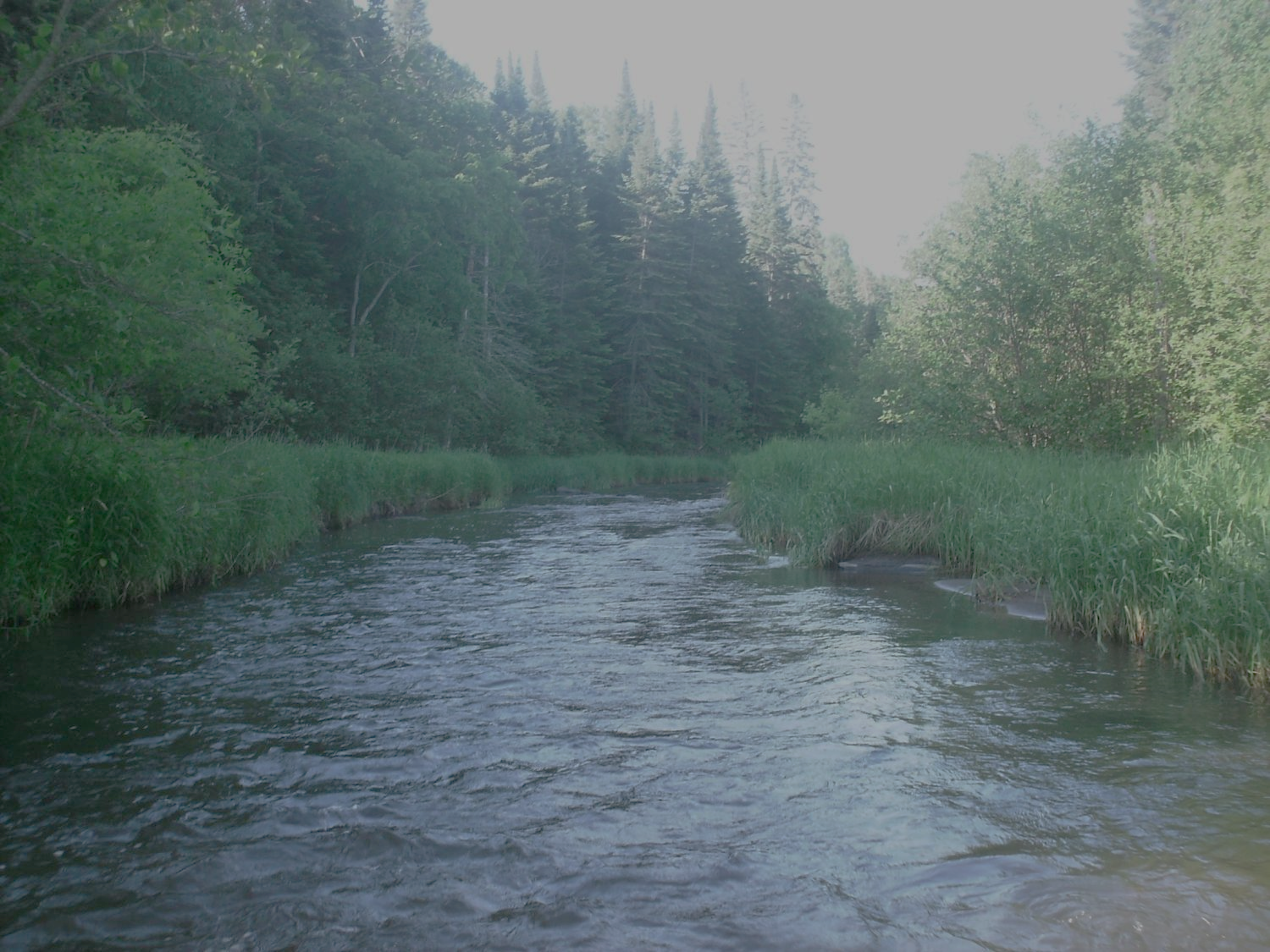 Legislative Water Commission

Monday , December 10, 2018 (10 am) 
State Office Building: Room 10 
* Rep. Paul Torkelson, Chair                     
Sen. Chuck Wiger, Co-Chair

* Presiding 
Agenda
Approval of minutes- November 
ASCE Water Infrastructure Report Card: Nathan Zacharias, Dennis Martinson, Jason Staebell (15m)
Discussion and consensus—2019 LWC Legislative Recommendations
Discussion, next steps 
Discussion: Meeting schedule during session 
 Adjourn
2
Legislative Water Commission
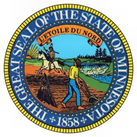 Outstanding Service Award
IS HEREBY PRESENTED TO:
Representative Clark Johnson
Representive David Bly
IN RECOGNITION OF DEDICATED SERVICE AND LASTING
CONTRIBUTION TO THE LEGISLATIVE WATER COMMISSION
Representive Paul Torkelson- Chair
Senator Charles Wiger- Co-Chair
“Restoration, protection and enhancement of the Waters of the State of Minnesota.”
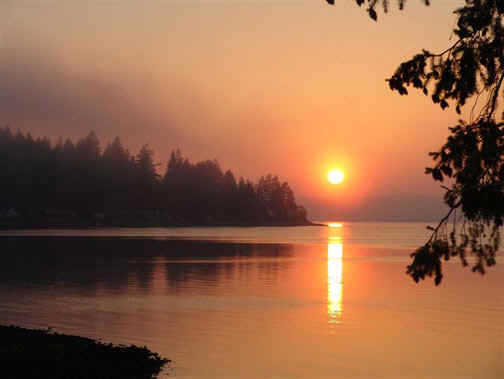 13 Recommendations
(not in priority order)
Expanded source water protection
Reducing excess chloride
Water Sustainability: Data, Information, Education
Increase drinking water protection fee
Keeping Water on the Land
Inflow and Infiltration
Continuation of the LWC
Healthy Soil/ Healthy Water
K-12 Water Education
Preserving and protecting our lakes
Peer review of wastewater standards
Water Infrastructure
Statewide Water Policy
[Speaker Notes: For more information and real time monitoring data you can visit this web site.]
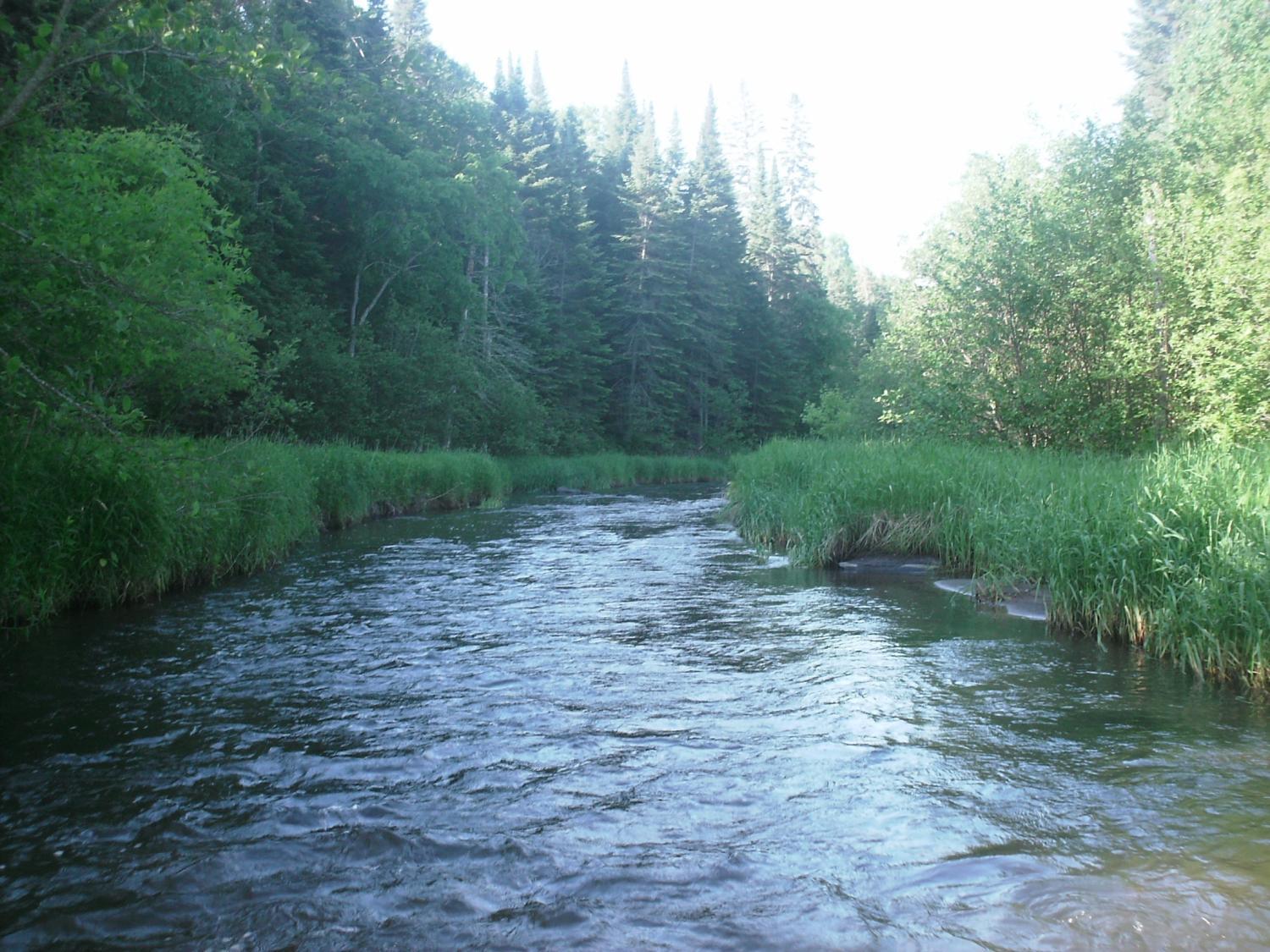 Recommendations:
Based on discussions:     LWC  Member comments
       Stakeholders suggests
       Agency  suggestions and comment
Recommendations for Legislation
Legislative funding recommendations
Support for proposed stakeholder bills
Funding recommendations for agencies
Support for agency programs
5
2019 Legislative Recommendations
Legislative Water Commission
Water Sustainability: Information, Education and Public Awareness
November, 2018
LWC_2019_Recs_November_with_Leg_Bill_Sustainablity_Info_Education_Awareness.docx
2019 Legislative Recommendations
Legislative Water Commission
Water Sustainability: Information, Education and Public Awareness
November, 2018
LWC_2019_Recs_November_with_Leg_Bill_Sustainablity_Info_Education_Awareness.docx
1) Expanded Source-Water Protection
Issue: Enhanced source-water protection for drinking water
 Action: Legislative Funding and Recommendations
 Budget Impact: Minor impact (see below) 
 Justification: 
Expand protection to all drinking water sources
Expand to rivers and private wells  
Identify and protect most-vulnerable aquifers
Support CWC’s policy and approaches 
Specific recommendations:
Map most-vulnerable aquifers, use existing info, GRAPS process ($300,000). 
Policy, authority to protect vulnerable aquifers ($300,000)
Pilot real-time river monitoring to detect threats  ($200,000)
Improve outreach regarding contaminants in drinking water ($200,000)
Support CWC’s policy on vegetative cover
Agencies: (MGS, MDNR. MDA, MPCA MDH) 
 Discussion and decision
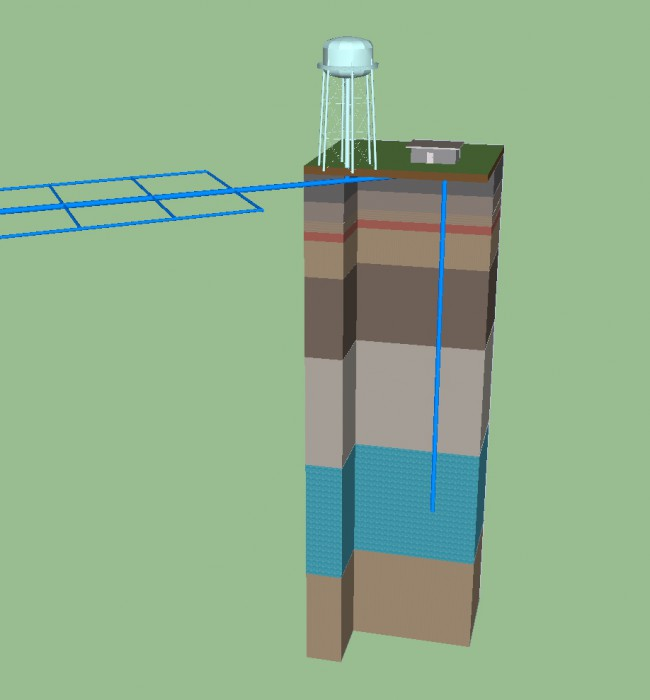 2019 Legislative Recommendations
Legislative Water Commission
Water Sustainability: Information, Education and Public Awareness
November, 2018
LWC_2019_Recs_November_with_Leg_Bill_Sustainablity_Info_Education_Awareness.docx
2019 Legislative Recommendations
Legislative Water Commission
Water Sustainability: Information, Education and Public Awareness
November, 2018
LWC_2019_Recs_November_with_Leg_Bill_Sustainablity_Info_Education_Awareness.docx
2) Reducing excess chloride in our waters
Issue: We over apply chloride-based de-icers
 Action: Legislative Funding and Legislation 
 Budget Impact: Minor impact (see below) 
 Justification: 
De-icing salts impair our lakes, rivers and groundwater
Chloride concentrations are increasing in our waters
No practical way to remediate this problem
Limited alternatives to sodium chloride
Cities, towns, MnDOT have reduced applications
 Needs to be extended to commercial applicators
 Specific recommendations:
Support CWF recommendation to train applicators (this biennium)
Funding: Recommend permanent general funding of applicator training, statewide ($500,000 per year)
Legislation: Limited liability for certified salt applicators
Funding: Quantify other sources of chloride: septic systems, water softening and dust suppression 
Discussion and decision 
Agency involved (MPCA)
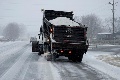 2019 Legislative Recommendations
Legislative Water Commission
Water Sustainability: Information, Education and Public Awareness
November, 2018
LWC_2019_Recs_November_with_Leg_Bill_Sustainablity_Info_Education_Awareness.docx
2019 Legislative Recommendations
Legislative Water Commission
Water Sustainability: Information, Education and Public Awareness
November, 2018
LWC_2019_Recs_November_with_Leg_Bill_Sustainablity_Info_Education_Awareness.docx
3) Water Sustainability
Issue: Enhanced information, education and management for sustainable water
Action: Legislative Funding Recommendations
Budget Impact: Significant impact (see below) 
Justification: 
Ensuring clean and sustainable water is fundamental to our future
Data collection and analysis need to be expanded
Make better use of existing information
Water planning should be better coordinated 
Public education about water should be expanded and coordinated
This recommendation is multi-faceted and has strong support 
 Specific recommendations: This is a complex topic involving several agencies. A bill is needed to incorporate the parts
Recommend: Full funding of Co. Atlas Program (DNR and MGS: $2M/ yr)
Fund: 2-yr pilot water-balance analyses (one County Atlas and one1W/1Plan). Coordinate with WRAPs/GRAPS.  Enhance GW component of 1W/1P. Make use of the information we have. (agencies, MGS, USGS, watersheds) (2 FTEs). 
Fund: Accelerate the DNR’s GW management program. One new area per biennium (DNR- Two FTE’s )
Fund: Accelerate Water Education.. Pilot for Practitioners-- Coordinate training to meet local needs at the right times and places (Interagency: $300,000 per year: 2 years)
Recommend: Update statewide gw sensitivity map. This topic funded 
        in source-water recommendation (MGS)
Recommend: Freshwater’s bill to identify GW recharge that makes sense
        (UM- $350,0000 per biennium)
Discussion and decision 
Agencies involved  (DNR, MGS, USGS, UM, watershed districts )
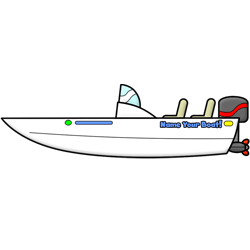 4) Increase drinking water protection fee
Issue: Needed increase to MDH Service Connection Fee 
Action: Legislation-change statute
Budget Impact: NA
Justification: 
Fees ensure that water infrastructure is adequate/safe 
Fee structure has not been increased
Affects safety of public drinking water
Allows condition assessments and asset management plans

Specific recommendations:
Change Statute:  Annual fee change from $6.36 to $9.72 for service connections to public water supplies

Discussion and decision 
Agencies involved (MDH)
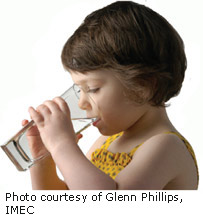 [Speaker Notes: What we hope to leave you with is a much better understanding of our state’s groundwater resources and appreciation for the challenges we face.

Simply stated the problem we are increasingly recognizing is that there are ….]
2019 Legislative Recommendations
Legislative Water Commission
Water Sustainability: Information, Education and Public Awareness
November, 2018
LWC_2019_Recs_November_with_Leg_Bill_Sustainablity_Info_Education_Awareness.docx
2019 Legislative Recommendations
Legislative Water Commission
Water Sustainability: Information, Education and Public Awareness
November, 2018
LWC_2019_Recs_November_with_Leg_Bill_Sustainablity_Info_Education_Awareness.docx
5) Water Retention- Keeping Water on the Land
Issue: Water Retention– Keeping water on the Land
Action: Legislative Initiative and Funding Recommendations
Budget Impact: Significant impact (see below) 
Justification: 
Water retention improves agriculture, water and soil, gw recharge
This is a complex topic that has multiple aspects
Support legislation that simplifies and combines water planning
Evaluate and customize BPM applications at the best places
Specific recommendations: This is a complex topic involving 
several agencies. A bill is needed to incorporate the parts
Support agency evaluations of best BMPs, at the best locations
Increase GF obligation for targeted/efficient/incentivized BMPS
Determine extent and impact of tiles/drains
Support return on investment evaluation of BMPs (UM)
Support consensus decisions from the DWG
Increase incorporation of  water storage and treatment goals into 1 watershed/1 plan (BWSR)
Evaluate urban BMPS (PCA)
Legislation: Revise and support HF 3908 to create efficiencies in state plans and local plans
Expand pilot pollutant trading options (MPCA)
Recommendation: Create efficient trading credit- exchange vehicle (MPCA)
Agencies involved (BWSR, MDA, MPCA, UM and DNR) (Budget estimate in progress)
Discussion and decision
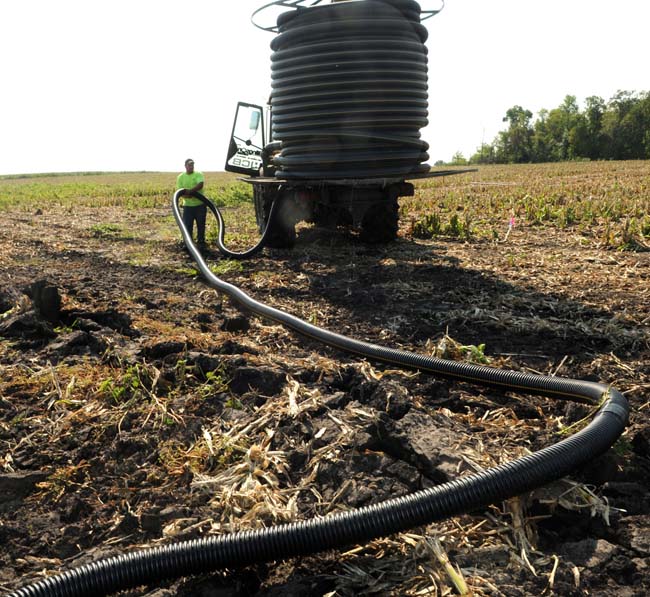 6) Inflow and Infiltration
Issue: Inflow and infiltration create significant infrastructure problems for sanitary districts
Action: Legislation to change a statute
Budget Impact: NA 
Justification: 
Inflow and infiltration leaks are a major concern and problem
 Affects drinking water, groundwater, wastewater

Specific recommendations:
Legislation: To allow sanitary districts the use of existing revenue to mitigate public and private inflow and infiltration problems
This would align statues with those of cities

 Discussion and decision 
 Agencies involved: Metropolitan Council, MPCA
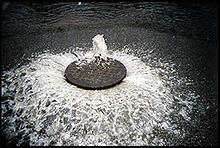 2019 Legislative Recommendations
Legislative Water Commission
Water Sustainability: Information, Education and Public Awareness
November, 2018
LWC_2019_Recs_November_with_Leg_Bill_Sustainablity_Info_Education_Awareness.docx
2019 Legislative Recommendations
Legislative Water Commission
Water Sustainability: Information, Education and Public Awareness
November, 2018
LWC_2019_Recs_November_with_Leg_Bill_Sustainablity_Info_Education_Awareness.docx
7) Continuation of the Legislative Water Commission
Issue: Continuation of the Legislative Water Commission
Action: Bill to Continue the LWC
Budget Impact: unchanged

Justification: 
Water issues are  wide-ranging and highly varied
Water policy needs to be thoughtfully considered
Commission disseminates information to the Legislature 
Provides venue to discuss technical information
Creates a public forum for interactions among legislators and stakeholders
Helps develop water expertise within Legislature

Specific recommendation:
Introduce bill to continue the Legislative Water Commission

Discussion and decision
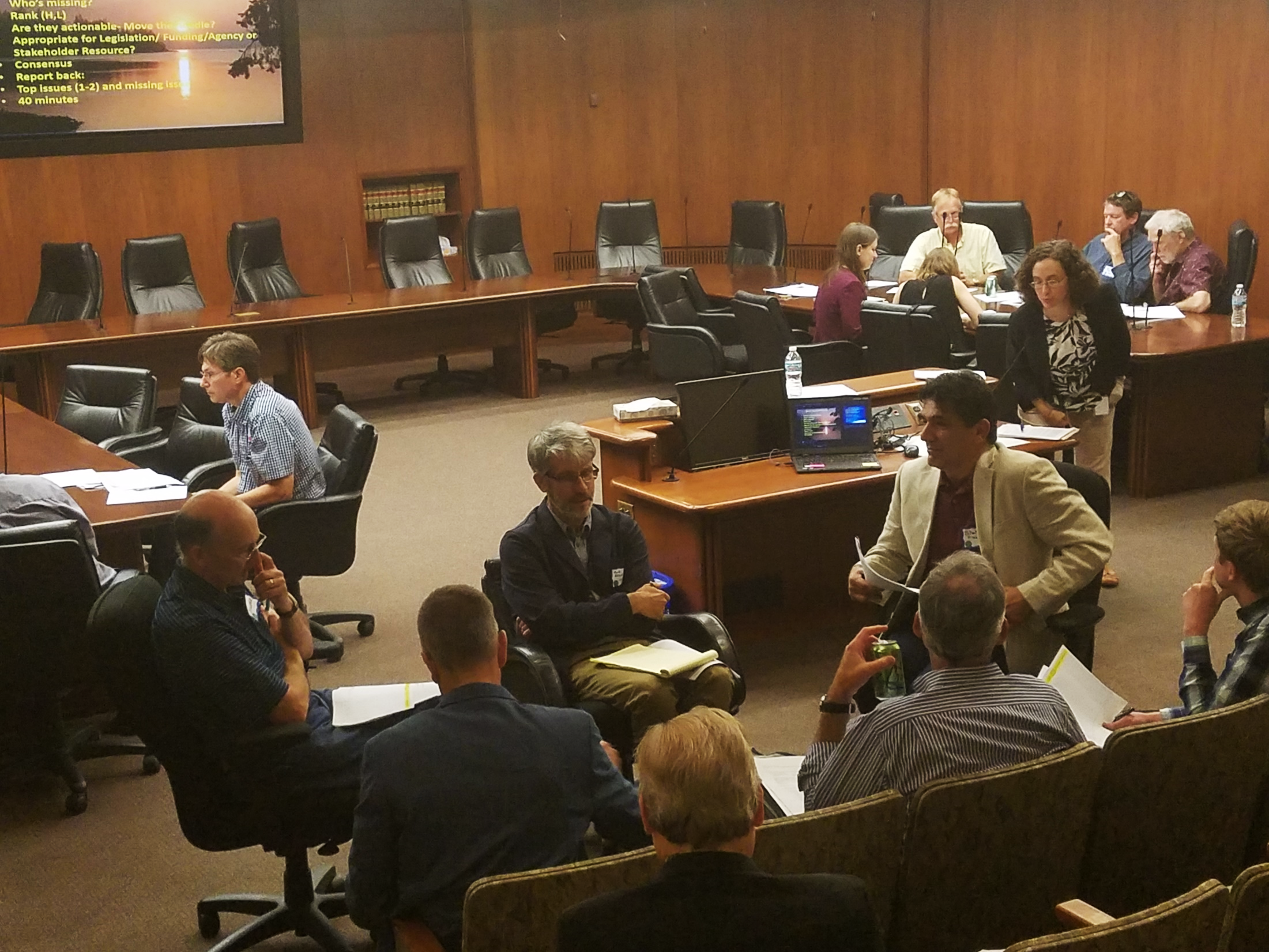 8) Healthy Soil/Healthy Water
Issue: Healthy Soil- Healthy Water
 Action: Legislative Support and Funding Recommendation
 Budget Impact: Minor impact (see below) 
 Justification: 
Healthy soil is good for  agriculture and for waters of the state
Healthy soil is defined in state 
Long-term plan is needed. 
Specific recommendations:
Legislative support for Office for Soil Health (UM) (CWF presently)
Permanent general Fund recommendation for the Office
Leg. funding recommendation to develop a soil- action plan 
Leg. Recommendation--feedlot master plan (MPCA)
Funding would support work by: BWSR, MDA, UM, MPCA
Budgetary Considerations:
Budget Estimate: $400K per biennium (Office of Soil Health) 
Future extension activities: $500-700K, per biennium
Discussion and decision
.
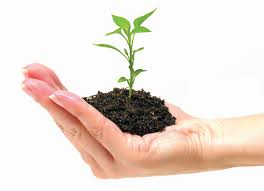 2019 Legislative Recommendations
Legislative Water Commission
Water Sustainability: Information, Education and Public Awareness
November, 2018
LWC_2019_Recs_November_with_Leg_Bill_Sustainablity_Info_Education_Awareness.docx
2019 Legislative Recommendations
Legislative Water Commission
Water Sustainability: Information, Education and Public Awareness
November, 2018
LWC_2019_Recs_November_with_Leg_Bill_Sustainablity_Info_Education_Awareness.docx
9) K-12 Water Education
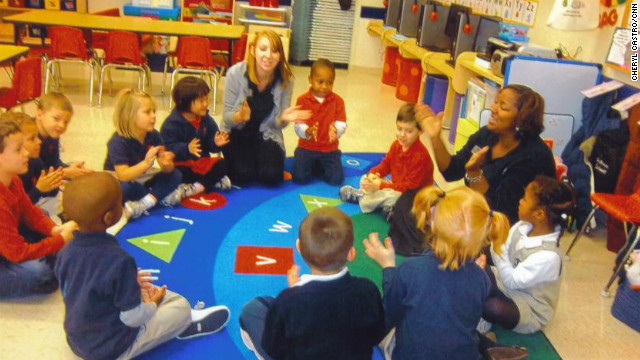 Issue: Increase Water Education in public schools
Action: Legislative recommendations and funding
Budget Impact: Minor impact 
Justification: 
Water curriculum needs to be strengthened
Standards include basics
Classroom content is minimal
However, educational resources are available and good
Teachers don’t have resources to apply available curriculum
Standards review is underway and is being strengthened

Specific recommendations: Bill to provide legislative direction: 
Address standards and curriculum
Create mechanism to break down silos of expertise
Create a coordination vehicle to link NPOs, teachers, students and volunteers
Provide local subject matter experts for teachers and students
Consider using the DNR volunteer platform
Discussion and decision 
Agency involved: MDNR
2019 Legislative Recommendations
Legislative Water Commission
Water Sustainability: Information, Education and Public Awareness
November, 2018
LWC_2019_Recs_November_with_Leg_Bill_Sustainablity_Info_Education_Awareness.docx
2019 Legislative Recommendations
Legislative Water Commission
Water Sustainability: Information, Education and Public Awareness
November, 2018
LWC_2019_Recs_November_with_Leg_Bill_Sustainablity_Info_Education_Awareness.docx
10) Preserving and Protecting Minnesota’s Lakes
Issue: We need to prepare to protect/preserve our lakes 
 Actions: Legislation and Legislative recommendations
 Budget Impact: (see below) 
Justification: 
Lakes are one of the state’s most important assets
However, they are threatened on several fronts
We can’t protect all of our lakes
We need to prioritize and plan to manage lakes
This is a complex topic involving several parts and several agencies. A bill is needed to incorporate the parts and to prepare an implementation plan by the EQB
Fund a short (2-year) recommendation to best preserve lakes, that:
Assesses the economic value of out lakes
Determines the adequacy of our lake information 
Provides a  method to prioritize lakes for best management 
Provides a framework to address stresses and BMPs
Describes a process to best address emerging threats
Outlines a best use of conservation easements to protect threatened lakes 
Outlines provide mitigation measures for an uncertain future
Entities involved: (EQB, DNR, MPCA, UM, BWSR, MPCA) 
(Interagency effort: $500K/year)
Discussion, decision and direction
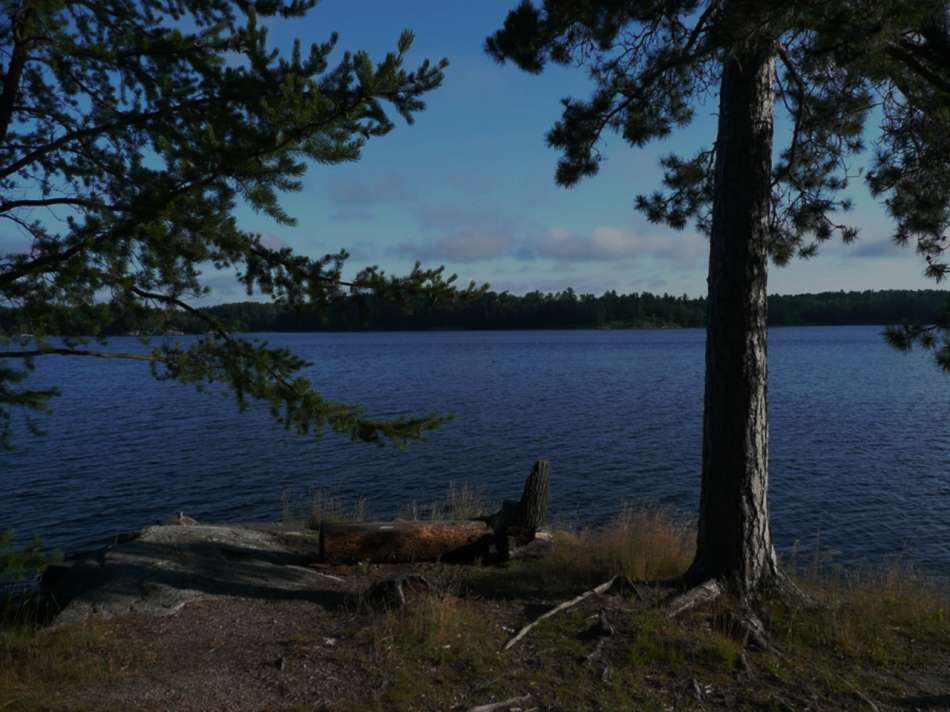 2019 Legislative Recommendations
Legislative Water Commission
Water Sustainability: Information, Education and Public Awareness
November, 2018
LWC_2019_Recs_November_with_Leg_Bill_Sustainablity_Info_Education_Awareness.docx
2019 Legislative Recommendations
Legislative Water Commission
Water Sustainability: Information, Education and Public Awareness
November, 2018
LWC_2019_Recs_November_with_Leg_Bill_Sustainablity_Info_Education_Awareness.docx
11) Peer Review of Wastewater Standards
Issue: MPCA Peer Review of Wastewater Standards
 Action: Legislation
 Budget Impact: NA

Justification: 
 Numeric wastewater standard process follows EPA protocol
 MPCA process provides early peer review
 Ensures scientific and public review of numeric changes
 This process is based on a Commissioner’s order
 Process needs to be set into statute for future consistency

 Specific recommendations:
 Legislation: incorporate Commissioner’s order into statute. 
 Discussion and decision 
Agency involved : MPCA
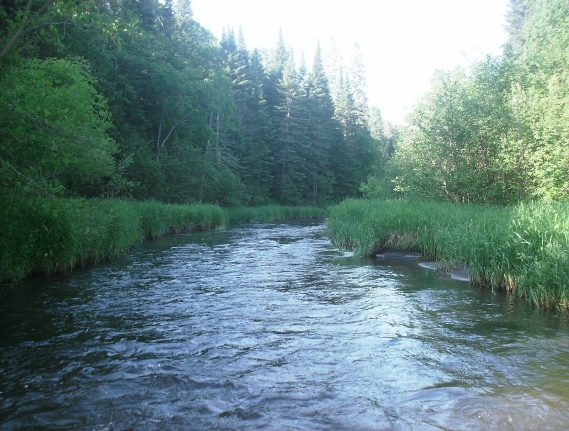 2019 Legislative Recommendations
Legislative Water Commission
Water Sustainability: Information, Education and Public Awareness
November, 2018
LWC_2019_Recs_November_with_Leg_Bill_Sustainablity_Info_Education_Awareness.docx
2019 Legislative Recommendations
Legislative Water Commission
Water Sustainability: Information, Education and Public Awareness
November, 2018
LWC_2019_Recs_November_with_Leg_Bill_Sustainablity_Info_Education_Awareness.docx
12) Water Infrastructure (waste, storm and drinking water)
Issue: Continued support to ensure that infrastructure is adequate
Infrastructure is aging and presents threats to public health and economy
Legislative Actions: Legislation and funding 
 Budget Impact: Significant impact 
 Justification: 
Water-related infrastructure is aging and threatens public health and our economy. Continued support is needed
Encourage efficiencies, cooperation and innovation

This is a complex topic involving  several agencies. A bill is needed to recommend actions and to seek funding for specific topics:
 Support PFA’s GO bonding requests on a continuing basis 
Funding recommendation: Enhance MPCA’s cost-effectiveness reviews for treatment-alternatives ($?)
Funding request: Increase funding for WW efficiencies and alternatives (MPCA) ($?)
Funding: Increased funds for MPCA and MDH-- to encourage facilities innovation  
Funding: Increase funds or community asset management (PCA , PFA) ($?)
Legislation: Implement market based water-quality trading process  (MPCA )
Funding: Support MDH initiatives that address risks to public health, such as lead service-line replacements 
Recommend and support programs to identify and remediate the areas of failing septic 
systems (MPCA)  ($?)
 
Discussion and decision
Agencies involved : PFA, MPCA, MDH
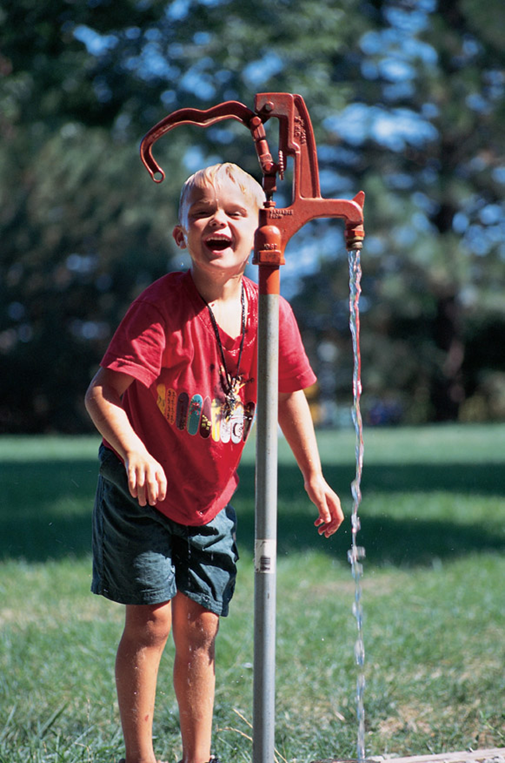 2019 Legislative Recommendations
Legislative Water Commission
Water Sustainability: Information, Education and Public Awareness
November, 2018
LWC_2019_Recs_November_with_Leg_Bill_Sustainablity_Info_Education_Awareness.docx
2019 Legislative Recommendations
Legislative Water Commission
Water Sustainability: Information, Education and Public Awareness
November, 2018
LWC_2019_Recs_November_with_Leg_Bill_Sustainablity_Info_Education_Awareness.docx
13) Statewide Water Policy: Planning for an Uncertain Future
Issue: Statewide Water Policy: Planning for uncertain future conditions
Action: Legislative recommendation and funding support
Budget impact: Minimal 

Justification: 
As a state, we need to begin to prepare for an uncertrain future
Floods, drought, and storm damage near Duluth are recent examples
This will require a long-term focus and plan
 Changes likely will be driven by land use, agriculture, hydrology and weather
A plan for policy is needed guide policy to adapt to changes that are likely
Legislative direction for a planning process and report to the legislature is a first step
Stakeholder support is strong
 This is a complex topic involving  several agencies. A recommendation is needed to request that EQB incorporate this into biennial report to the legislature. Some supplemental funding may be needed.
Prepare a statewide water policy plan that recognizes an uncertain future (EQB)
Establish an interagency/legislative water-policy team
Prepare a draft water policy plan for the Legislature
Partners: EQB, environmental agencies, Stakeholders, LWC
Anticipated budget requirement  (Agency Support) ($?)
Discussion and decision 
Agencies Involved: EQB and others
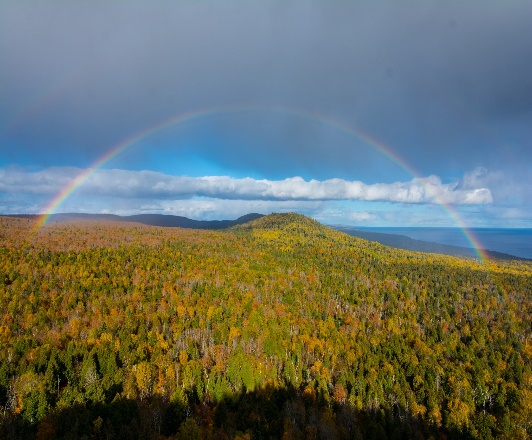 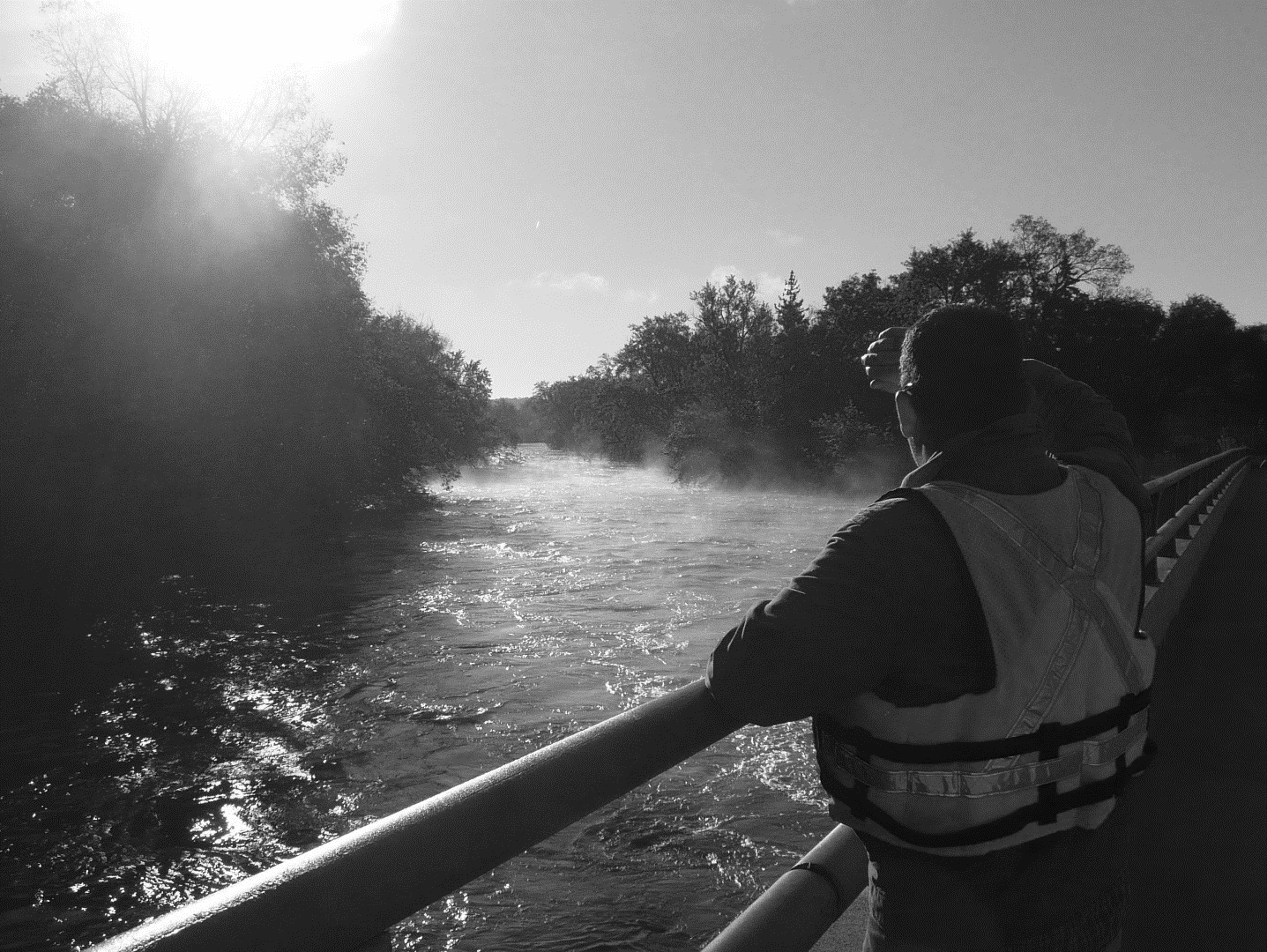 Final Thoughts:
Session Meeting Schedule?
Next Steps
Press release?
Glossy information publication
Briefings to committees?
Stakeholder  meetings?
Other work?
General Fund/Legacy Fund comparison
19
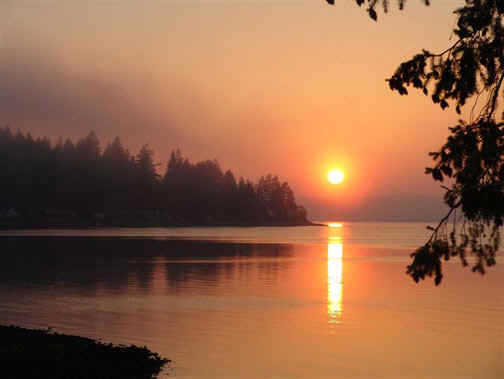 Happy Holidays
[Speaker Notes: For more information and real time monitoring data you can visit this web site.]